ВАШ ЗАГОЛОВОК
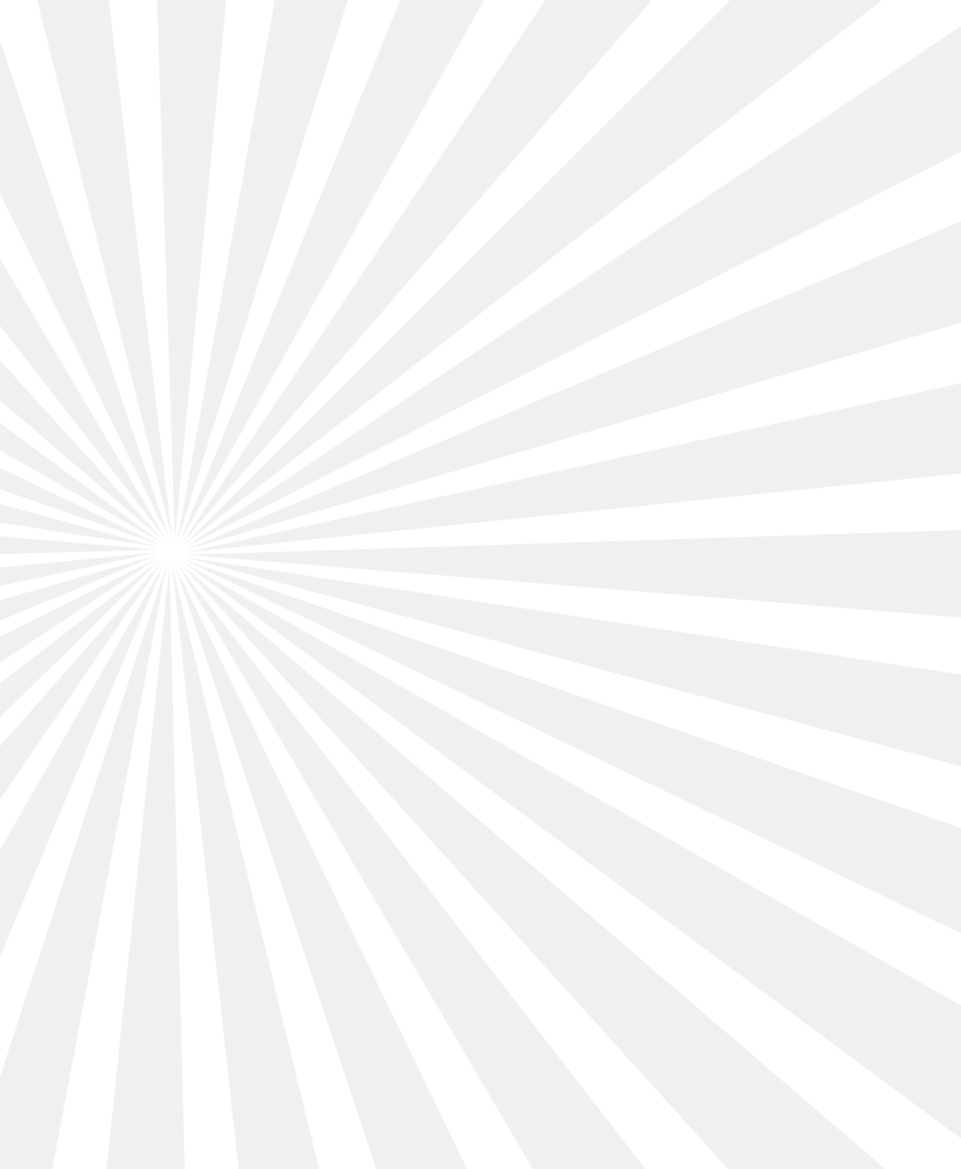 БЕРИ СЕЙЧАС, ПЛАТИ ПОТОМ!
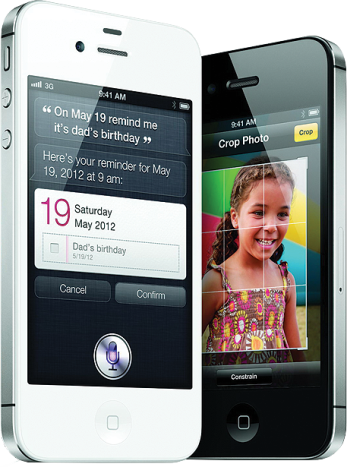 Рассрочка
за 2800р.
в месяц!
одобрение заявки ОТ 15 МИНУТ!
при себе — ТОЛЬКО ПАСПОРТ!
получи подарок!
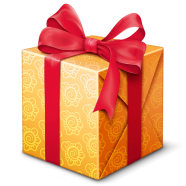 переверни
ПРЕДЪЯВИ ФЛАЕР
И ПОЛУЧИ:
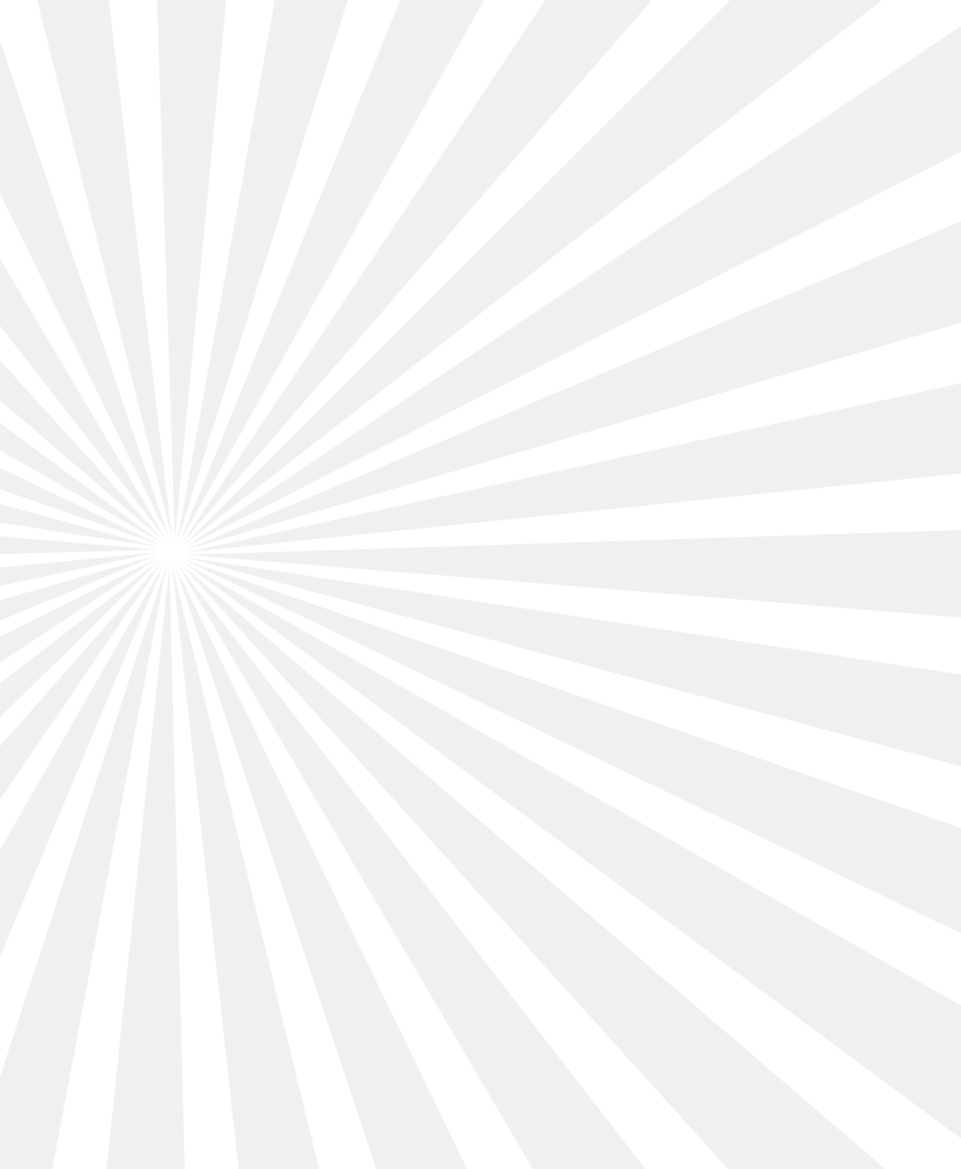 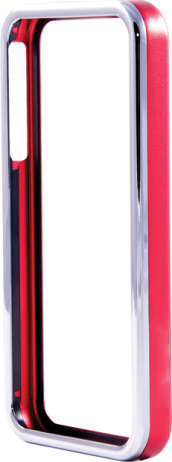 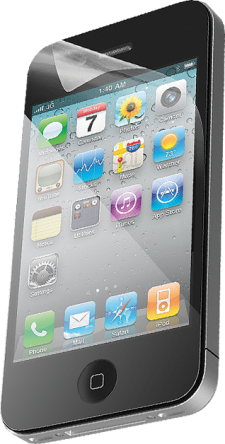 +
чехол
Защитная
пленка
В ПОДАРОК!
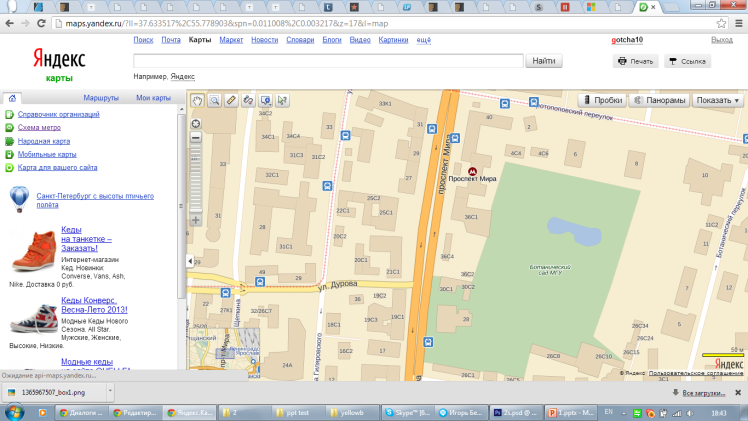 Торговый центр «....»
1 этаж, центр зала
вывеска .....